PECE Online School
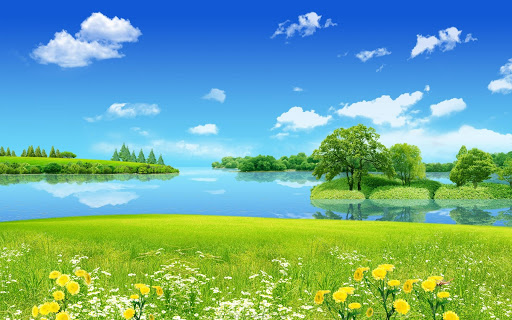 ï‡f”Qv
 I 
¯^vMZg
Avkv wcÖq wÎcyiv
cÖavb wkÿK
LvMovcyi miKvwi cÖv_wgK we`¨vjq
LvMovQwo m`i Dc‡Rjv|
‡kÖwY t cÂg
welq t wLªóag© I ˆbwZK wkÿv 
Aa¨vq t cÖ_g, cvV-2 
welqe¯‘ t Ck^i GKB mg‡q................ ¯^M©gZ© 
Ry‡o †bB?Ó
c„ôv t 4
-t wkLbdj t- 
1.1.1 gvby‡li †`n, gb I AvZ¥v
Ck^i m„wó K‡i‡Qb Zv eY©bv Ki‡Z cvi‡e|

1.2.2 Ck^‡ii AbyMZ _vK‡e I fw³-kÖ×v Ki‡e|
G‡mv cÖv_©bv Kwi
1| Ck^‡ii AvKvi †Kgb?
2| Avgiv Kiv †PvL Gov‡Z cvwi bv?
3| Avgv‡`i †Mvcb mewKQz †K Rv‡bb?

cvV †NvlYv I †ev‡W© †jLv
Ck^i mewKQz †`‡Lb I cwiPvjbv K‡ib
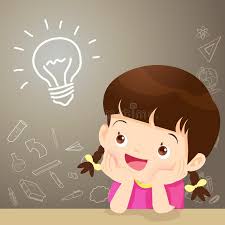 Ck^i wK 
mewKQz
‡`‡Lb?
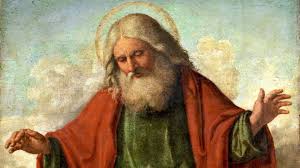 m`vcÖfz ej‡Qb,ÒAvwg wK †Kej Kv‡QiB
Ck^i,`~‡ii Ck^i bB? †KD wK Ggb 
†Mvcb RvqMvq jyKv‡Z cv‡i †hLv‡b Avwg 
Zv‡K †`L‡Z cve bv? Avwg wK ¯^M© I 
c„w_exi me RvqMvq _vwK bv?Ó
whiwgq 23 t 23-24 c`
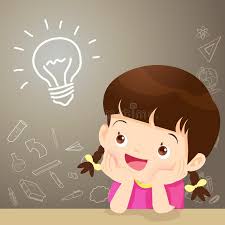 Ck^i ‡Kv_vq
_v‡Kb?
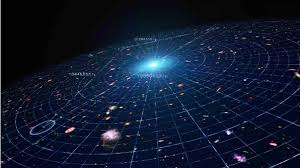 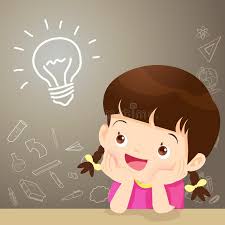 Ck^i 
‡`L‡Z
 †Kgb ?
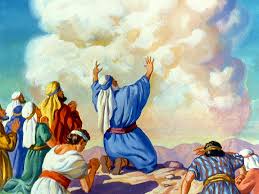 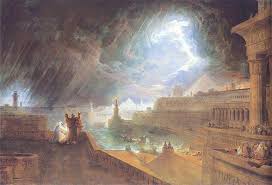 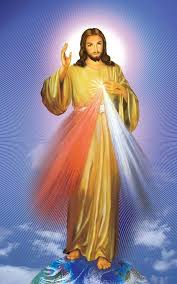 Ck^i wK
mewKQz
cwiPvjbv
K‡ib?
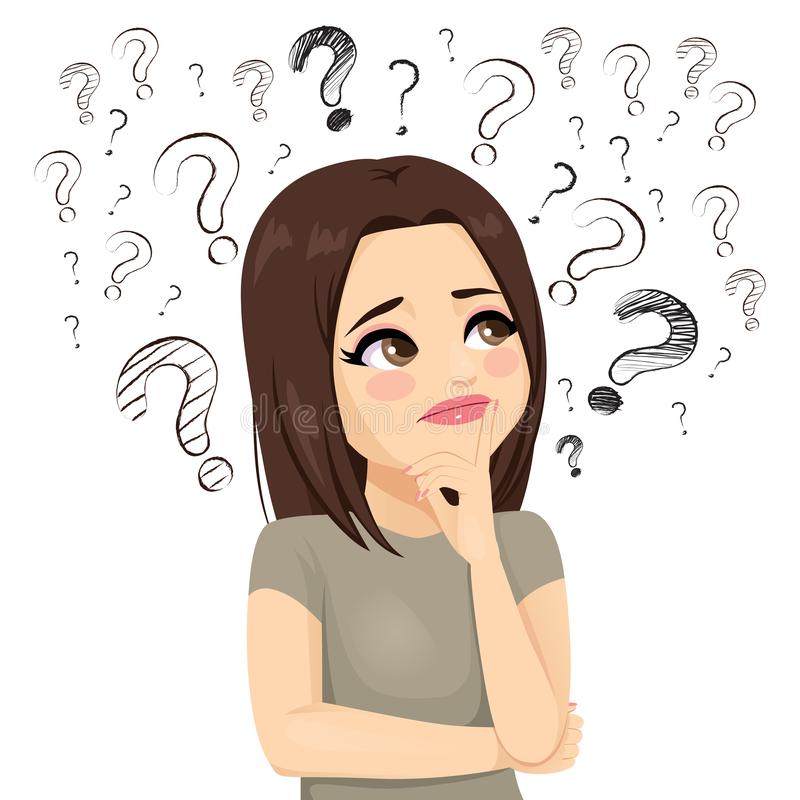 Ck^i mewKQz †`‡Lb I
 cwiPvjbv K‡ib









mie/bxie cvV I Av‡jvPbv
1| Ck^i †Kv_vq _v‡Kb?

2| Ck^i Avgv‡`i wK Rv‡bb?

3| cÖe³v †R‡iwgqvi ga¨ w`‡q Ck^i wK e‡jb?
m`vcÖfz ej‡Qb,ÒAvwg wK †Kej Kv‡QiB
Ck^i,`~‡ii Ck^i bB? †KD wK Ggb 
†Mvcb RvqMvq jyKv‡Z cv‡i †hLv‡b Avwg 
Zv‡K †`L‡Z cve bv? Avwg wK ¯^M© I 
c„w_exi me RvqMvq _vwK bv?Ó
‡R‡iwgqv/whiwgq 23 t 23-24 c`
cwiKwíZ KvR
Ck^i hv hv †`‡Lb Zvi GKwU ZvwjKv ˆZix Kiv
PECE Online School
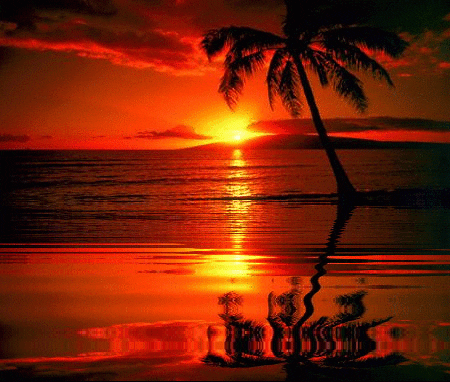 ïfivwÎ